Spokesperson Candidate Presentation
J. Lajoie
Iowa State University
The Spokesperson’s Office
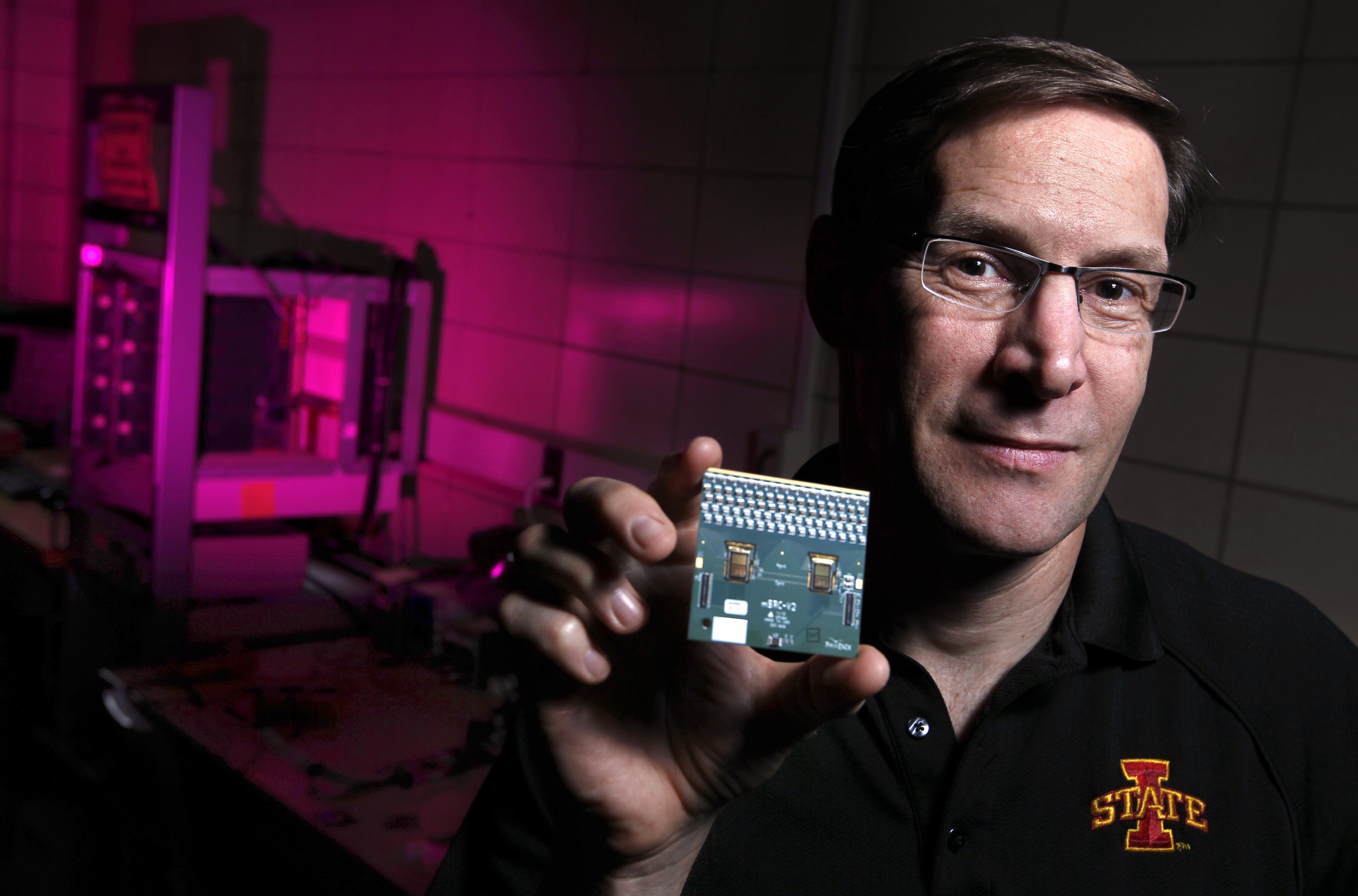 SP Candidate:  John Lajoie

Deputy SP:  Silvia Dalla Torre


Both SP and Deputy SP will dedicate to ePIC > 80% of their professional time

Well defined distribution of responsibilities
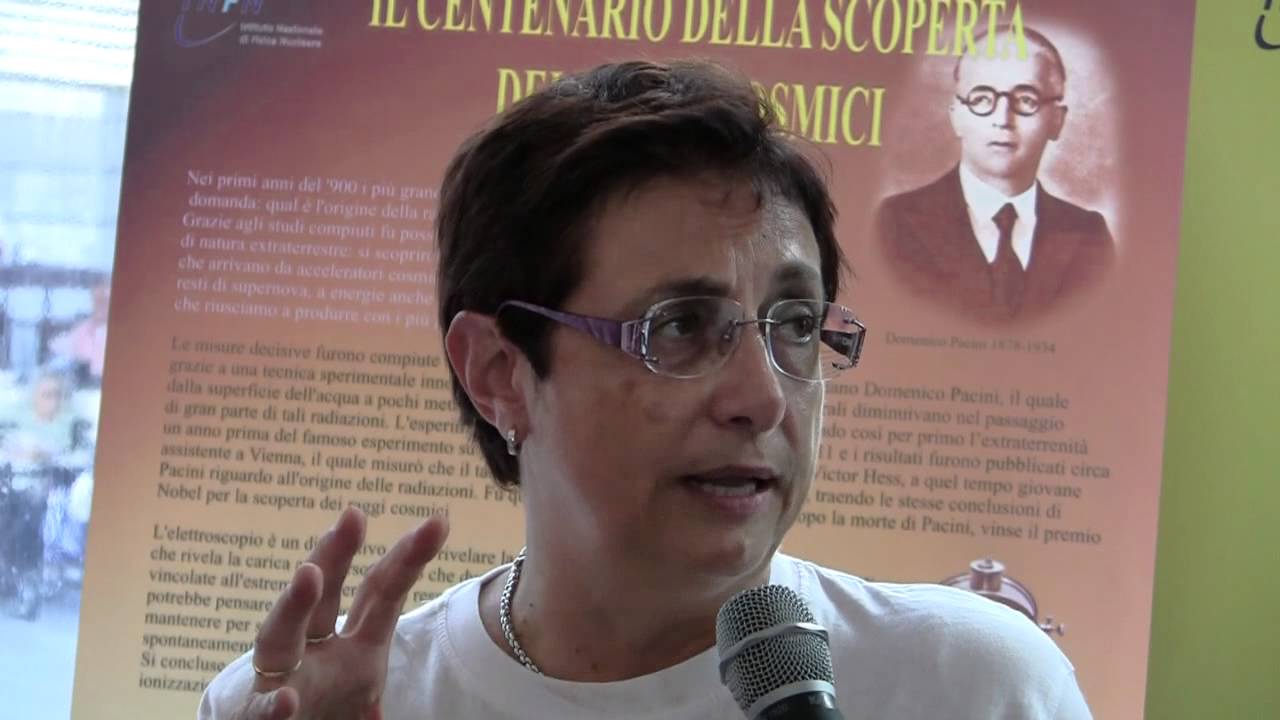 1/9/2023
Lajoie - Spokesperson Candidate Presentation
2
Collaboration Structure Including the Scientific Structure for the Next Two-year Term
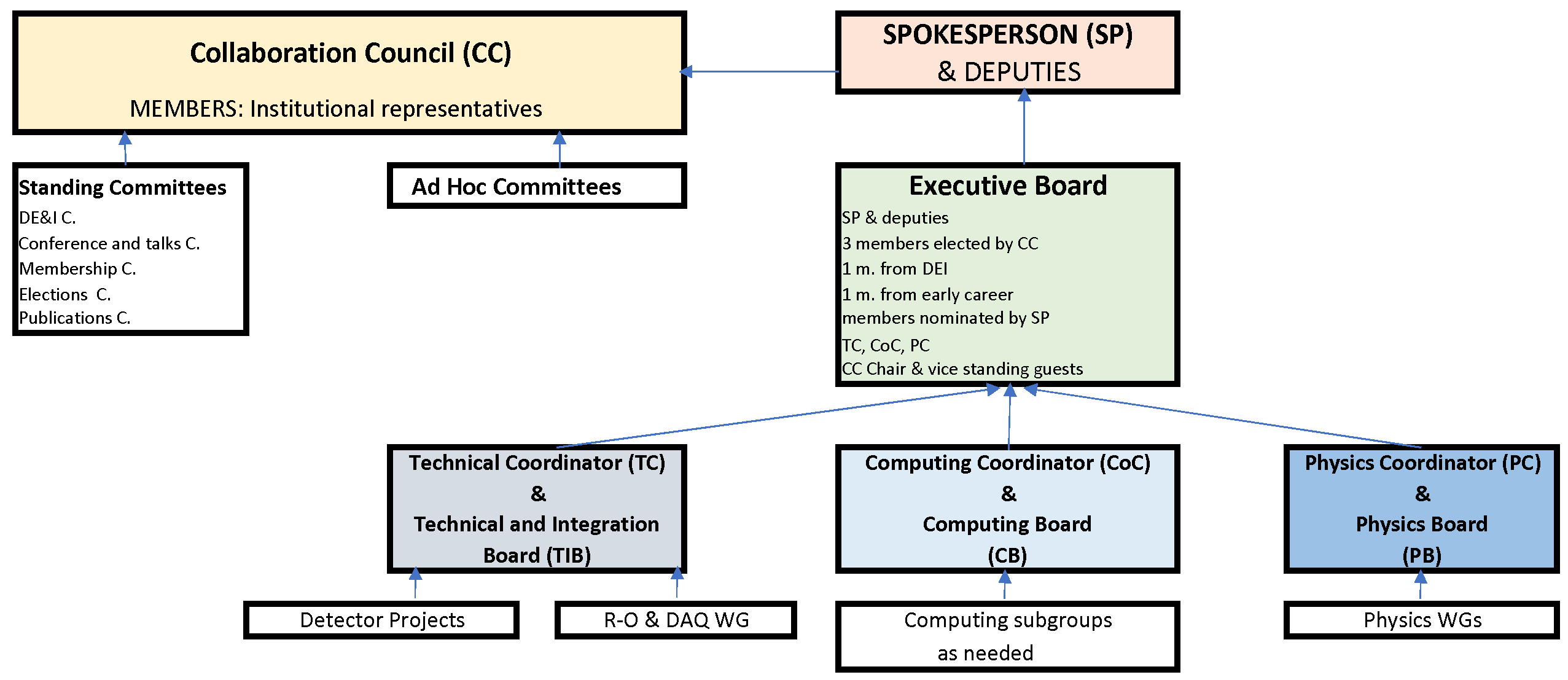 Our proposal for 
the management plan
Added scientific management  structure
1/9/2023
Lajoie - Spokesperson Candidate Presentation
3
Key Features of the Management Plan
Tailored to the current phase in ePIC’s development
Emphasizes distributed leadership:
SP and Deputy SP with clear division in responsibilities
An active Executive Board to support the SP Office
Decision making process flows from management structure
Plan to engage international community and enable participation
Attention to continuing to develop the culture of ePIC:
Silvia and I are dedicated to making ePIC a collegial, friendly, safe, and welcoming environment for everyone
Support the development of junior scientists
Facilitate participation in ePIC
1/9/2023
Lajoie - Spokesperson Candidate Presentation
4
Thank You!
Silvia and I will be happy to answer your questions
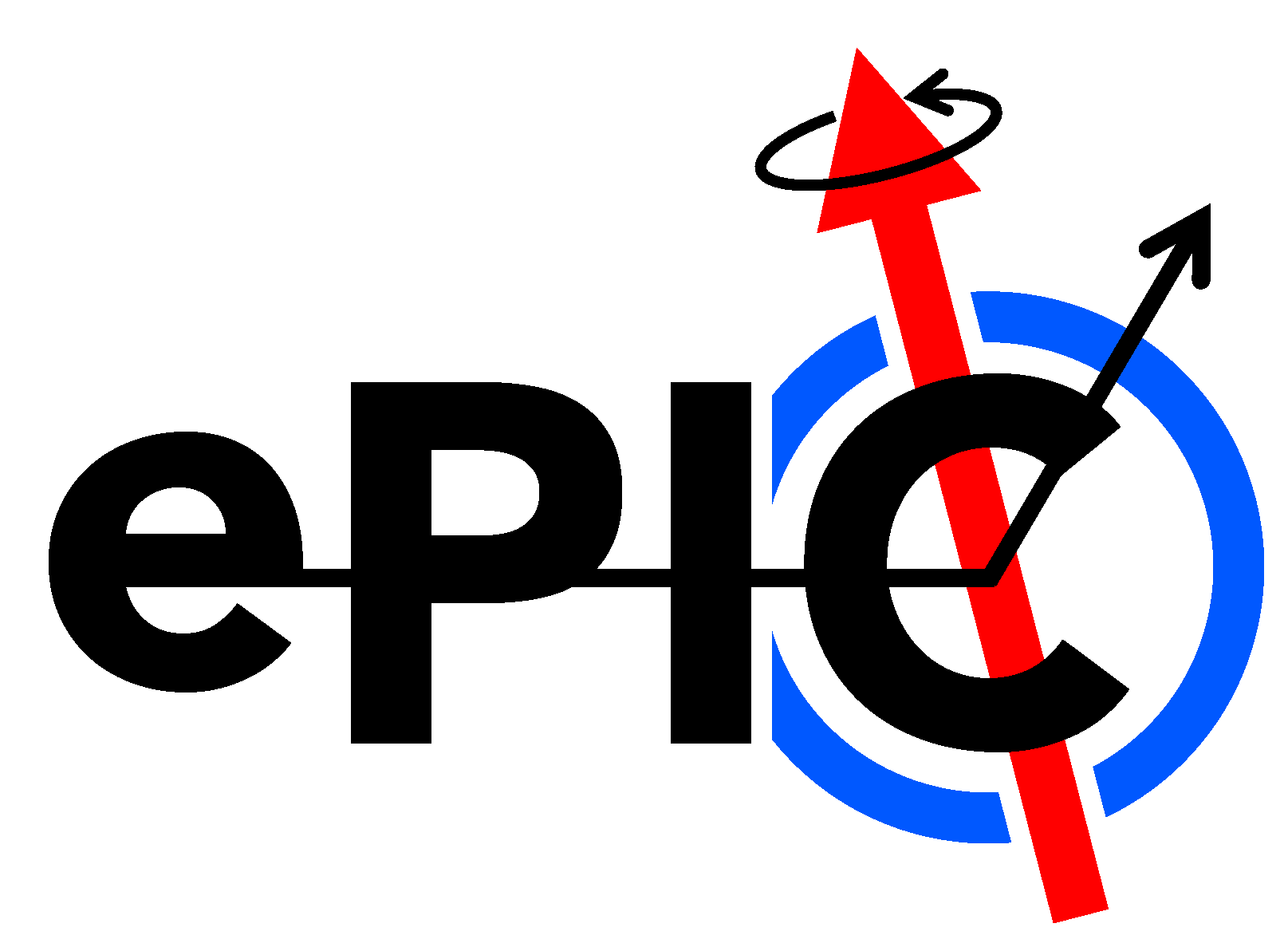 1/9/2023
Lajoie - Spokesperson Candidate Presentation
5